RASVAD
Miks vajame toidurasvu?
1. Energiamaterjalina – 25-30% ööpäevasest energiavajadusest
2. Aitavad verre jõuda rasvlahustuvatel vitamiinidel: A,D, E
3. Rasvade lõhustumisel saadakse organismiks 
       vajalikke rasvhappeid
4. Rakkude ja kudede uuendamiseks
5.  Põletike ja infektsioonide mahasurumiseks
6.  Immuunkaitseks
Rasvad
....
Glütserool on 3 C ga  ja  3  OH ga alkohol


Rasvhapped on 4-20 süsinikuga karboksüülhapped, süsinike arv peab olema paarisarv ja süsinikuahelad hargnemata. 

Ester: tekib alkoholist ja karboksüülhappest, kondensatsioonireaktsiooni teel
Rasva molekul
Rasva molekulis on 3 pikka süsinikuahelat: hüdrofoobsed
See siin on küllastunud rasv: puuduvad C=C kaksiksidemed
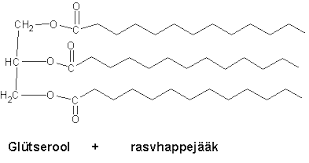 Küllastunud ja küllastumata rasvhapped
Kui rasvhappe molekulis on ainult C-C üksiksidemed, siis on tegemist küllastunud rasvhappega ( loomsetes rasvades rohkesti)
Kui rasvhappe molekulis on ka ka C=C kaksiksidemeid, siis on tegemist küllastumata rasvhappega ( taimsetes rasvades)

Kui on ainult 1 C=C kaksikside, siis on monoküllastumata rasvhape
Kui on 2 või enam C=C kaksiksidet, siis on polüküllastumata rasvhape
Asendamatud rasvhapped
Inimene ei ole võimeline neid ise tootma, neid peab toiduga saama

Näiteks: Oomega-6 ja oomega-3 rasvhapped

Leiduvad pähklites, seemnetes, rasvases kalas
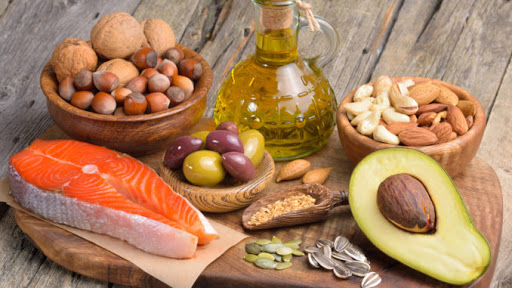 Oomega -6- ja oomega -3 rasvhapped
Õiges koguses  on organismile väga kasulikud.
Näiteks:  
vererõhu alandamiseks
Immuunsuse tugevdamiseks
Reumatoidatrtriidiga seotud põletike mahasurumiseks 
jm
Taimsed rasvad
Vedelaid taimseid rasvu saab tahkestada.

 Seda tehakse hüdrogeenimisega ( liitumine H2-ga). 

Kaksiksidemed katkevad ja jäävad üksiksidemed, saadakse küllastunud rasv, mis on tahke. ( meenuta alkeenide liitumist vesinikuga)
Nii toodetakse taimeõlist margariini, siinjuures NB! Margariin pole parem kui VÕI!
Transrasvad: vasakpoolne pilt on cis- ja trans olehape, parempoolne selgitab, mis on  cis –ja trans isomeerid. Mis vahe on cis-2-buteenil ja trans-2-buteenil?
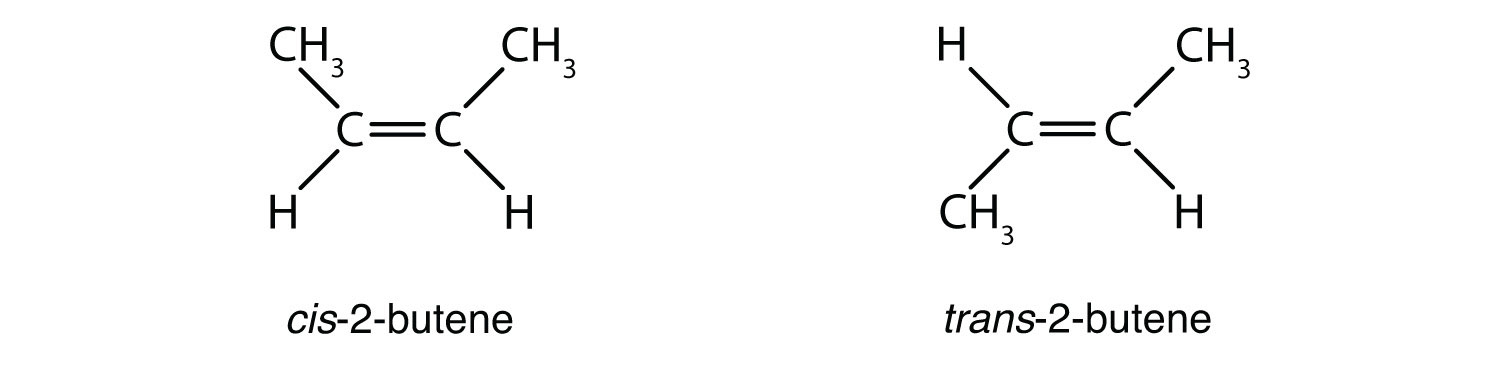 Transrasvadest on jällegi kujunenud söömishirm
Tegelikult: transrasvad on olemas ka looduslikus toidus, näiteks rinnapiimas
Kui tarbimine jääb loodusfooni piiridesse, siis probleemi pole

Kui liialdada, siis tõstavad halva kolesterooli taset ja soodustavad südamehaiguste kujunemist.
Rasvade hüdrolüüs organismis
Organismis rasvad hüdrolüüsuvad ensüümide abil.  
Moodustuvad rasvhapped ja glütserool.

Ühest rasva molekulist saadakse 1 glütserooli molekul ja 3 rasvhappe molekuli. 
Nendest ehitab organism jälle talle vajalikud rasvad 
 ( toimub  kondensatsioonireaktsioon)
Rasv + vesi = glütserool + 3 rasvhape
Veel olulist: Rasvade leeliseline hüdrolüüs: seebi valmistamine
Rasvade keetmisel NaOH ga saadakse seep – see on rasvhappe naatriumisool
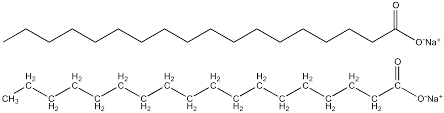 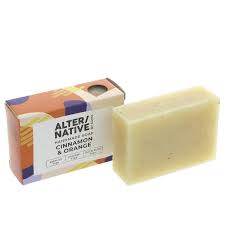